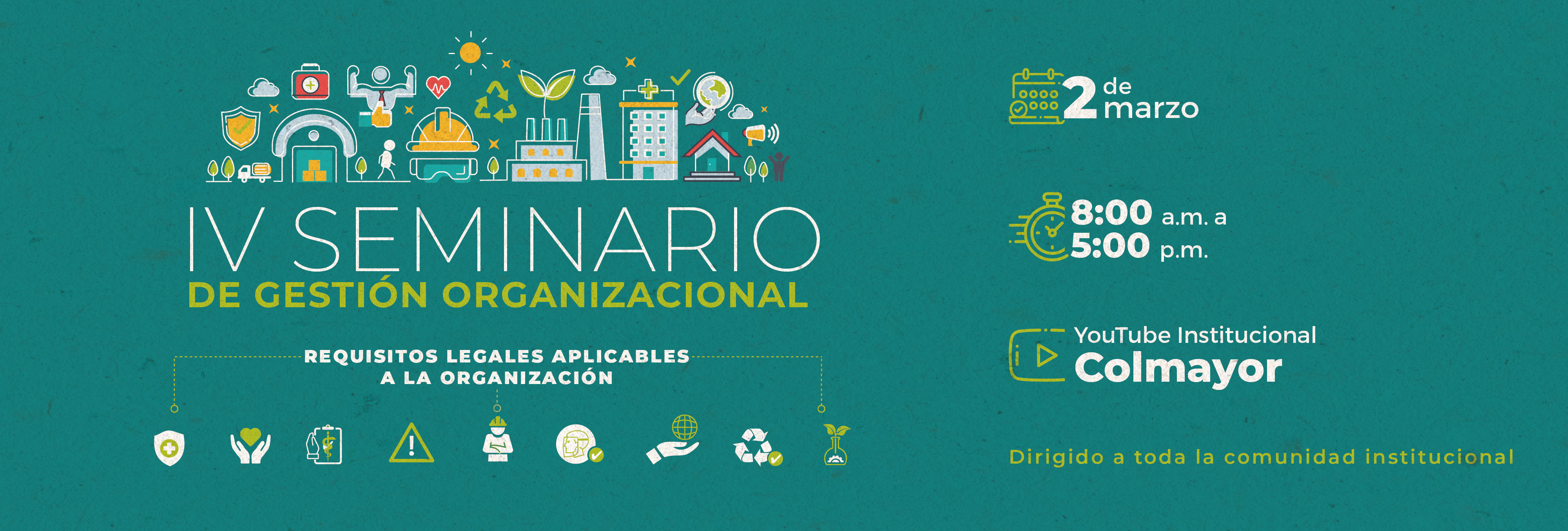 Actualización del Requisito Legal de aprovechamiento de subproductos de construcción y demolición - Resolución 1257 de 2021
Sandra Milena Silva Arroyave
Ingeniera Ambiental
Especialista en Gerencia de la Seguridad y Salud en el Trabajo
Magíster en Administración
Doctora en Estudios Organizacionales
CONTENIDO
1. CONCEPTOS CLAVES
Recipientes, contenedores, sitios de acopio temporal, depósitos para recolección y transporte
Receptor que cumple con espacios de:

Recepción y pesaje
Separación y almacenamiento por tipo de RCD
Aprovechamiento
Almacenamiento de materiales procesados
Licencia de construcción/ocupación espacio público o licencia ambiental y área > 2000m2
Persona natural o jurídica que usa los RCD como MP/I
Intercambio de flujos para reducir el impacto ambiental
2. REQUISITOS DE LA NORMA
15 de enero
15 de abril
15 de julio
15 de octubre
METAS DE APROVECHAMIENTO
% en peso del total del total de los RCD generados en la obra, según la categoría del municipio donde se localice la misma:
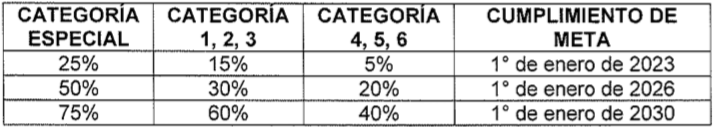 Se calcula para el año de terminación de la obra, sin tener en cuenta los productos de excavación y sobrantes de la adecuación del terreno.
3. ANEXOS DE LA NORMA
GRACIAS